Pipeline
Prabhas Chongstitvatana

11 Feb 2020
Performance in pipeline
Time per instruction in a pipelined processor,
Assume ideal condition (no stall)

Time per instruction on non-pipeline / no. of stages of pipeline

Pipeline =  reduce number of clock per instruction
MIPS instruction set
Three group of operations

ALU ops
Load and store
Branch ops
Example of commercial MIPS
RISC-V  an open, collaborative community of software and hardware innovators based on the RISC-V ISA

www.riscv.org
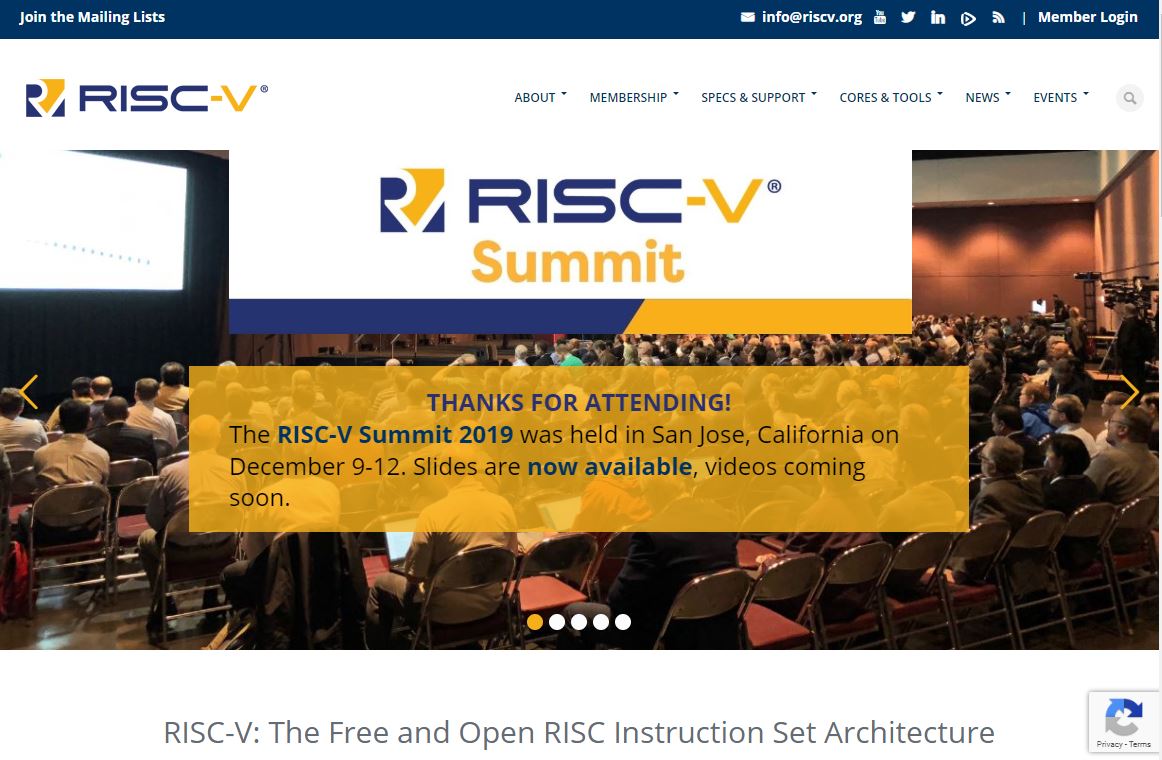 Instruction cycle
1.  instruction fetch
2.  instruction decode/register fetch
3.  execution/effective address
4.  memory access
write-back
Calculate execution time
Given a MIPS has the following execution time:
branch 2 cycles
store  4 cycles
all others 5 cycles

assume branch frequency 12%, store 10%
CPI = 4.54  (without pipeline)  
[   0.12 x 2 + 0.1 x 4 + 0.78 x 5 ]
RISC pipeline
Stall in pipeline
Structural hazards
Data hazards
Control hazards
Structural hazard
Branch prediction
Stall
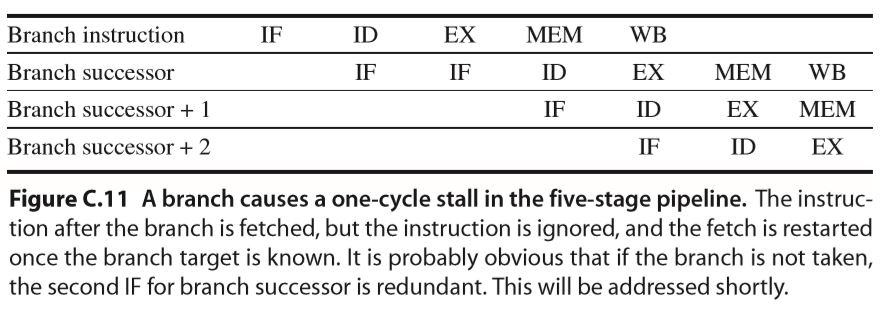 branch-prediction-buffer
memory stores prediction bit (taken/not taken)
index by lower portion of the address of branch instruction

a cache, every access is a hit
one-bit predictor
one-bit predictor
if a branch is always taken, predict incorrectly twice
One-bit-predictor
1 0000 mov
2 0001 add
3 0010 jmp taken
4 0000 mov
5 0001 add
6 0010 jmp not-taken
7 0011 ld
8 0100 st
9 0101 jmp taken
10 0000 mov
11 0001 add
12 0010 jmp taken
branch prediction buffer

0010 [1] @3 hit, 
     [1] @6 miss flip, 
     [0] @12 miss flip -> [1]

0101 [1] @9 hit
Two-bit-predictor
Quiz 1
Calculate average execution time (CPI)
a processor has 1 ns clock cycle non-pipeline. it uses 5 cycles for ALU ops,  4 cycles for branch,6 cycles MEM.
frequency of ops: ALU 50%,  BR  20%, MEM 30%
What is it average instruction execution time?

average instruction execution time = clock cycle x average CPI

Answer
Assume 1 ns clock
1 ns x [(50%x5) + (20%x4) + (30%x6)]
2.5 + .8 + 1.8 = 5.1
Quiz 2
1  0000 add
2  0001 add
3  0010 ld
4  0011 jmp taken
5  0000 add
6  0001 add
7  0010 ld 
8  0011 jmp not-taken
9  0100 sub
10 0101 st
11 0110 jmp taken
12 0000 add
13 0001 add
14 0010 ld
15 0011 jmp taken
16 0000 add
17 0001 add
18 0010 ld
19 0011 jmp not-taken
20 0100 sub
This is a trace of instruction execution. using one-bit branch prediction, how many miss?

branch prediction buffer
0011 [1] @4 hit
          [1] @8 miss flip
          [0] @15 miss flip
          [1] @19 miss flip  -> [1]
0110 [1]  @11 hit

Answer 3 misses
Quiz 3
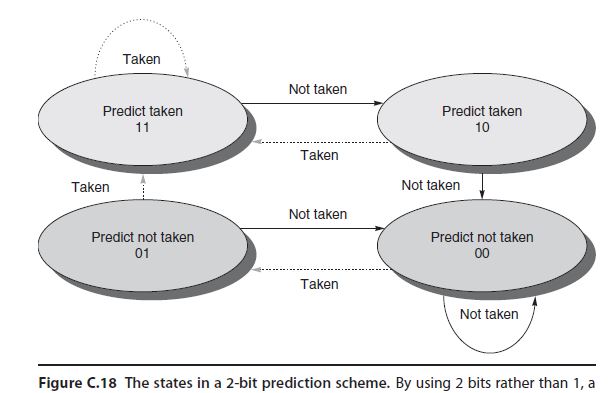 1  0000 add
2  0001 add
3  0010 ld
4  0011 jmp taken
5  0000 add
6  0001 add
7  0010 ld 
8  0011 jmp not-taken
9  0100 sub
10 0101 st
11 0110 jmp taken
12 0000 add
13 0001 add
14 0010 ld
15 0011 jmp taken
16 0000 add
17 0001 add
18 0010 ld
19 0011 jmp not-taken
20 0100 sub
This is a trace of instruction execution. using two-bit branch prediction, how many miss?

Branch prediction buffer

0011  [11] @4 hit
           [11] @8 miss -> [10]
           [10] @15 hit ->  [11]
           [11] @19 miss -> [10]
0110  [11]  @11 hit

Answer 2 misses
Example of pipeline in real processor
core i7 branch predictor

uses a two-level predictor that has a smaller first-level predictor,  and a larger second-level predictor as a backup. 

Each predictor combines three different predictors: 
(1) the simple two-bit predictor, 
(2) a global history predictor,  
(3) a loop exit predictor. 

fig 3.5 px.196  p.167
Core i7 predictor miss rate
Overcome data hazard
pptx ch3 slide 17

dynamic scheduling
px 197

Reorder instruction
div.d f0,f2,f4
add.d f10,f0,f8
sub.d f12,f8,f15

register renaming